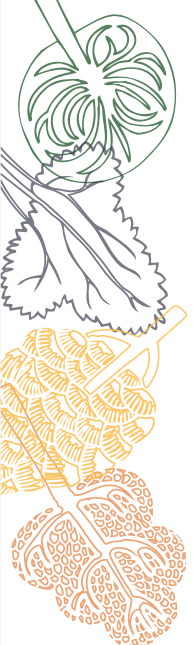 FOOD FORWARD 50
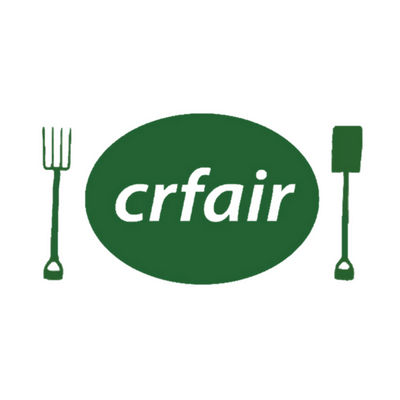 Linda Geggie
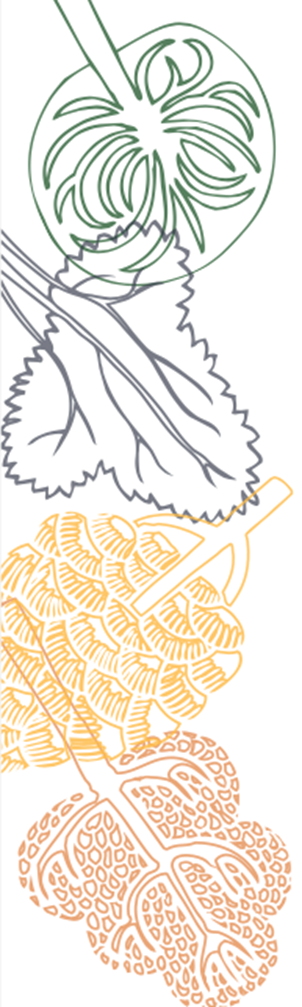 THE FUTURE
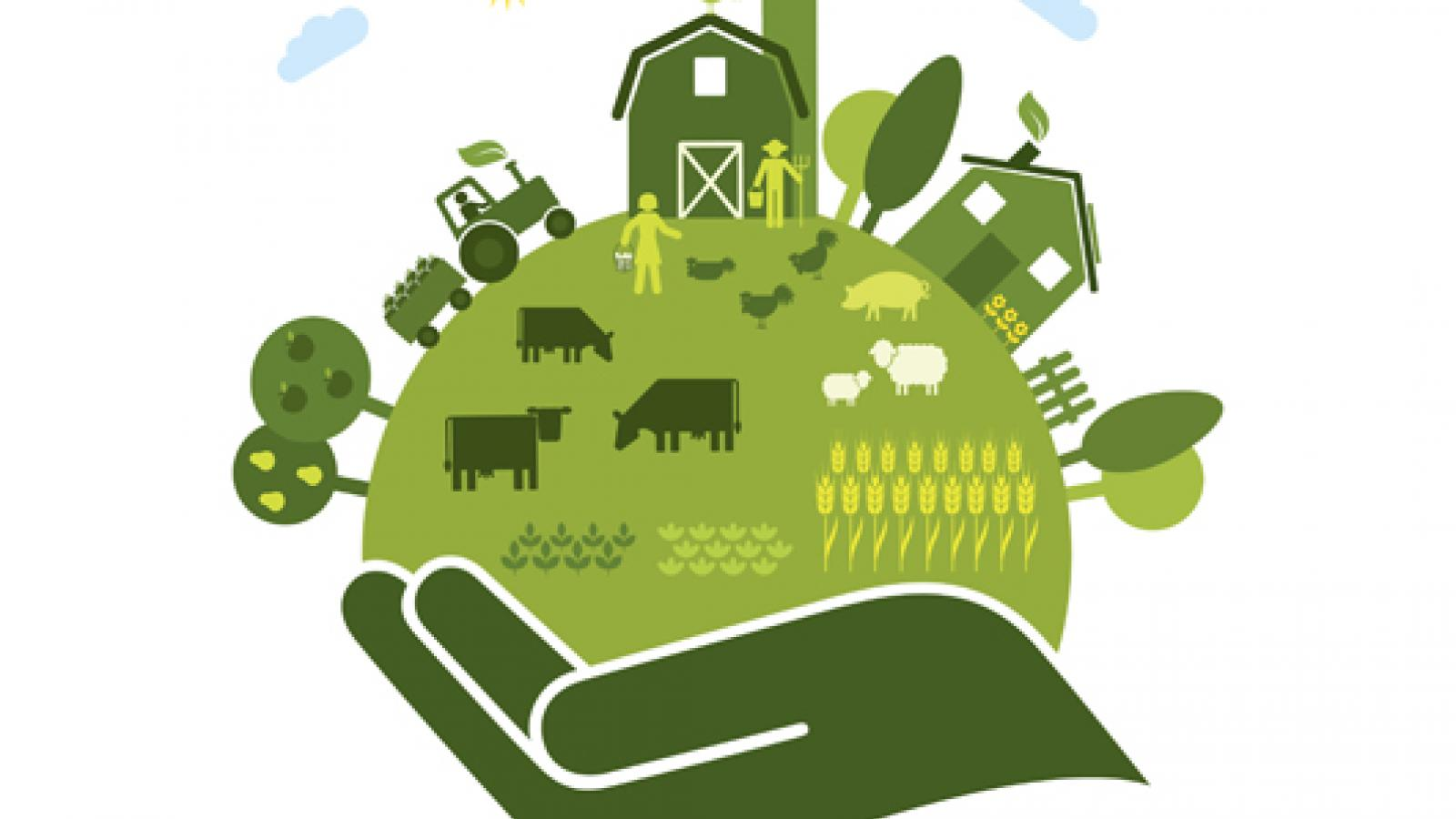 Food is a basic necessity.  Over 80% of our food comes from the Global Food System and the Global Food System is going to look a lot different
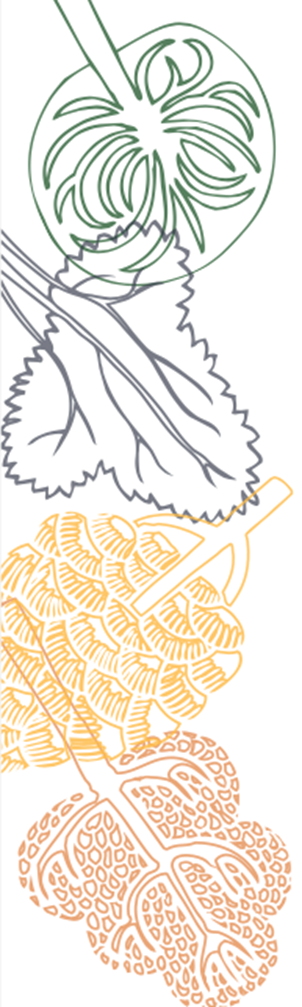 WHAT MIGHT THIS MEAN FOR OAKLANDS?
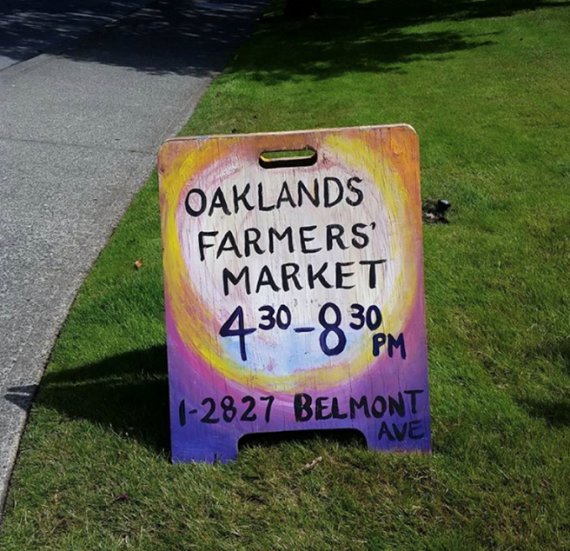 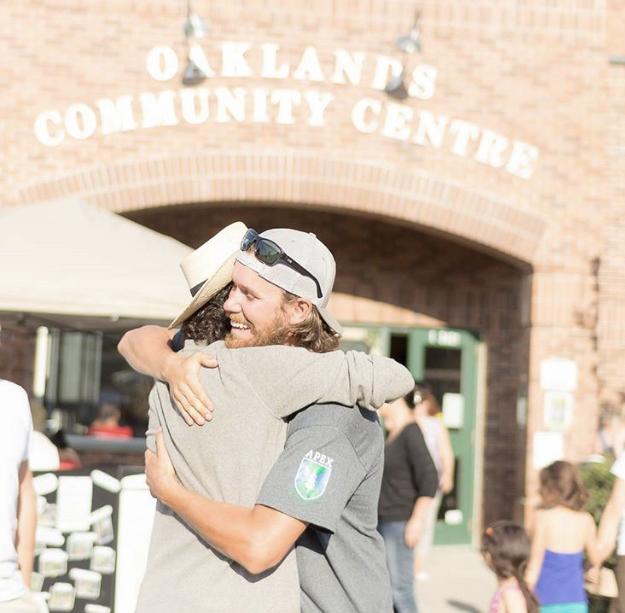 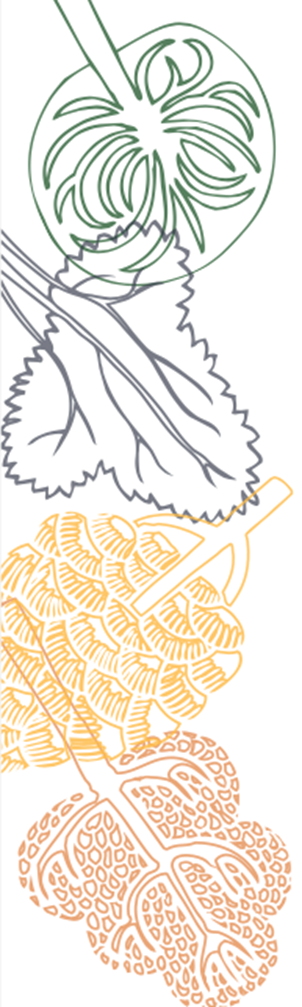 VALUES THAT GUIDE US
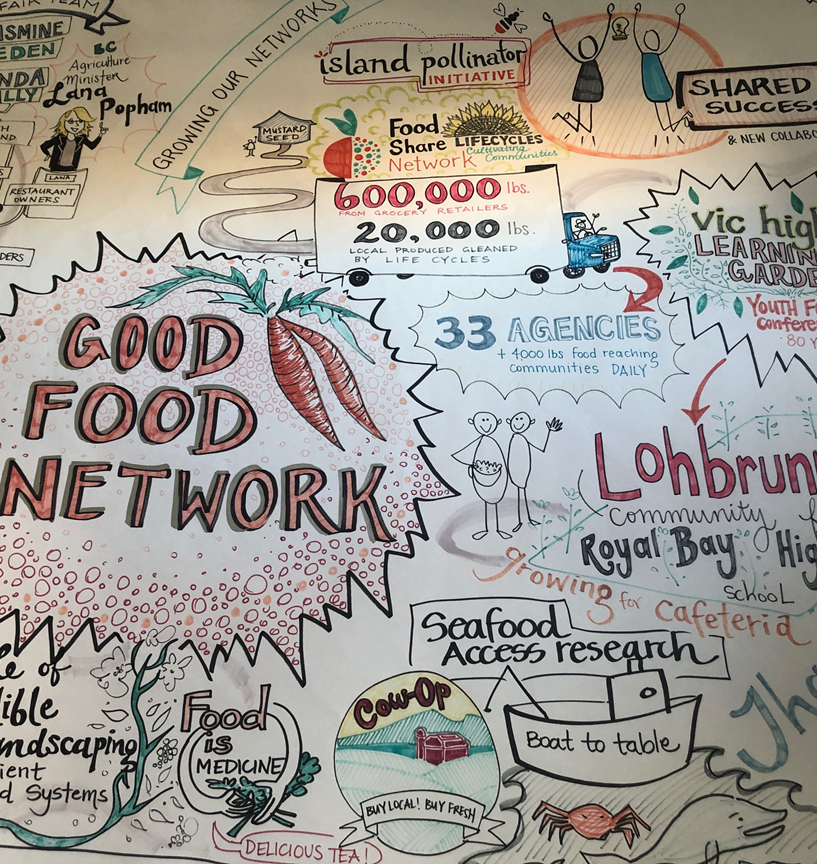 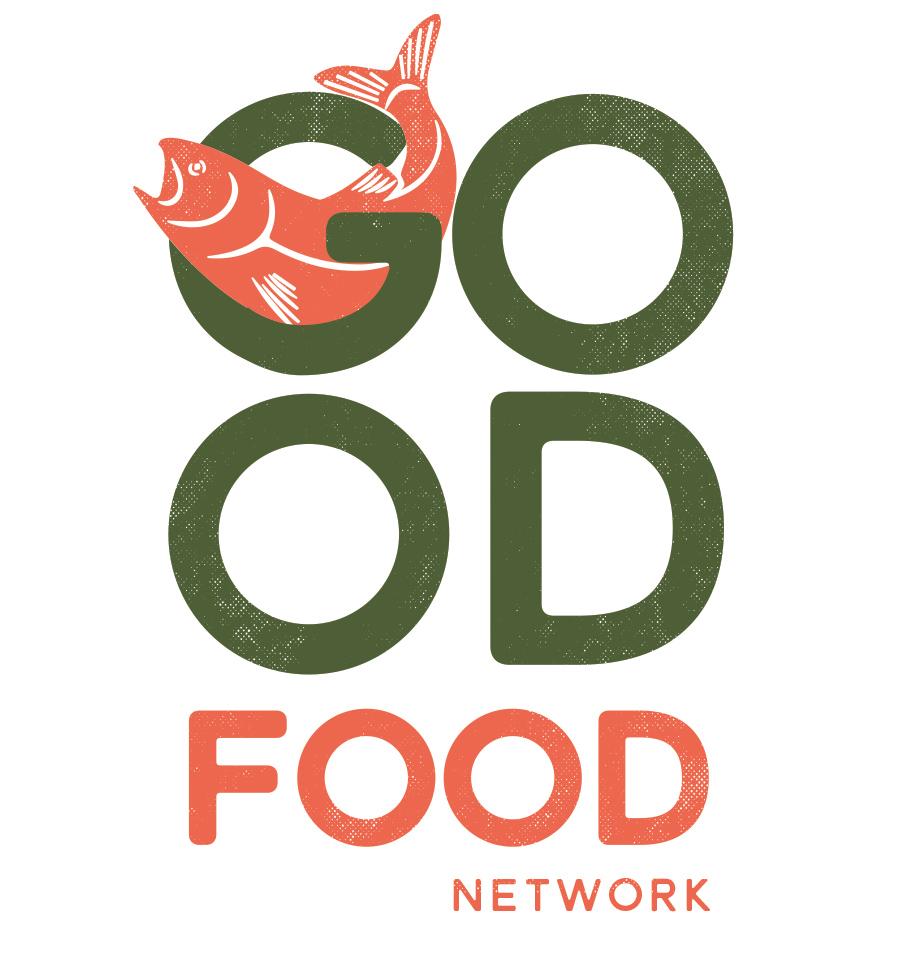 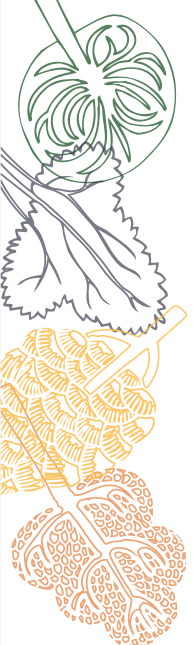 FOOD IS CELEBRATED AS VITAL TO VIBRANT CULTURE GOOD FOOD FOR EVERYONEFOOD SYSTEM IS PRIMARILY PLACE BASED AND REGENERATIVEFOOD PROMOTES HEALTH AND WELLBEING
REGIONAL FOOD STRATEGY ROAD MAP
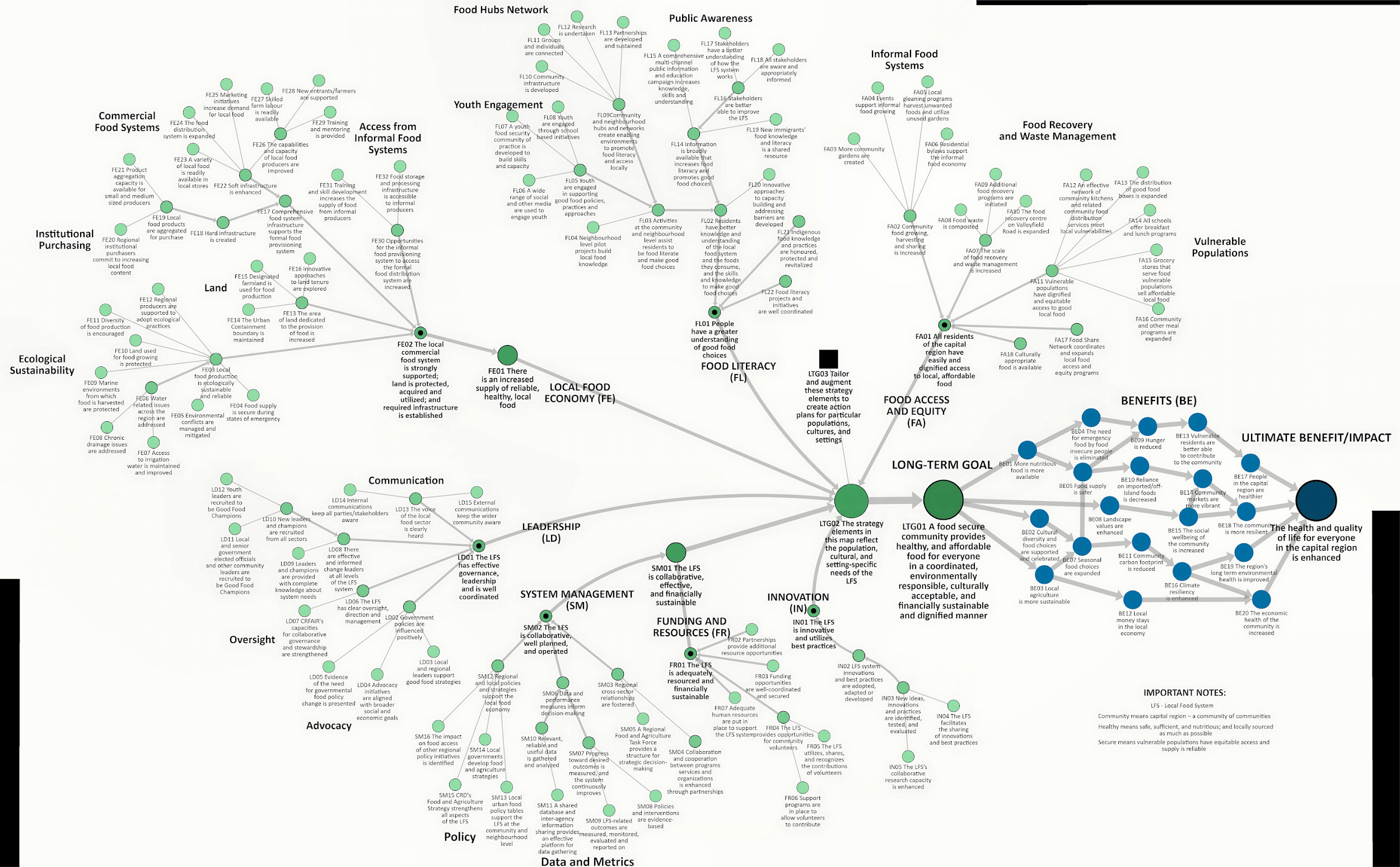 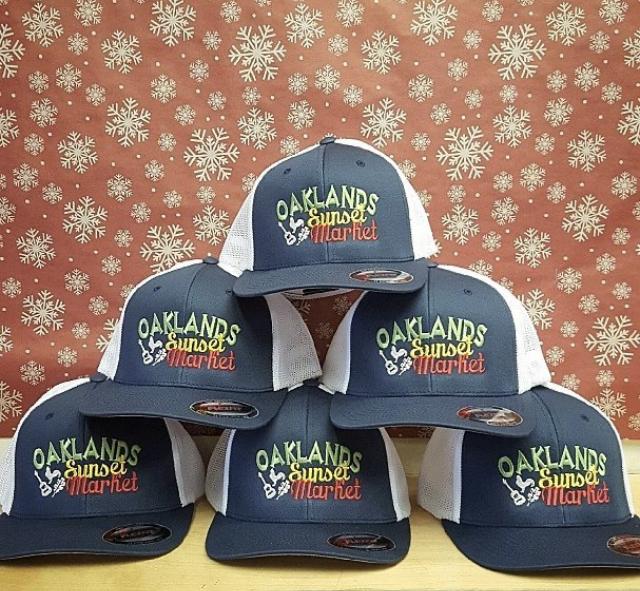 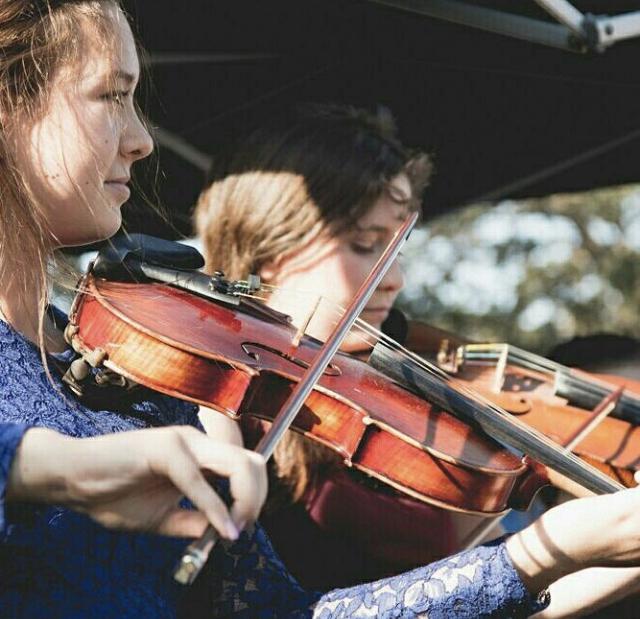 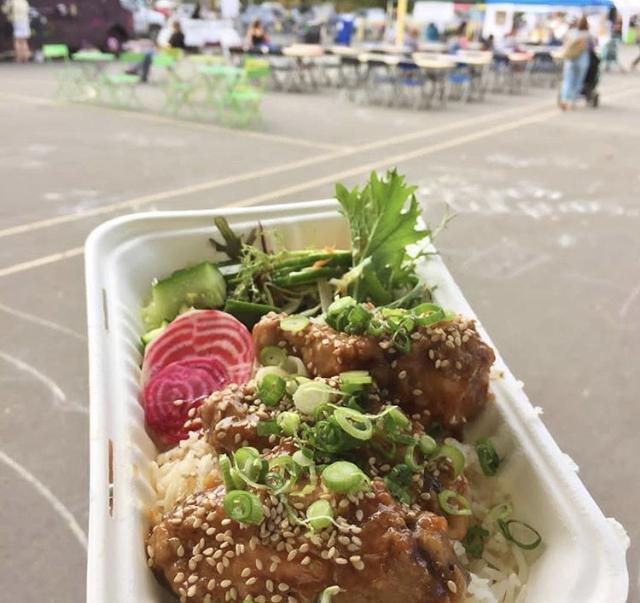 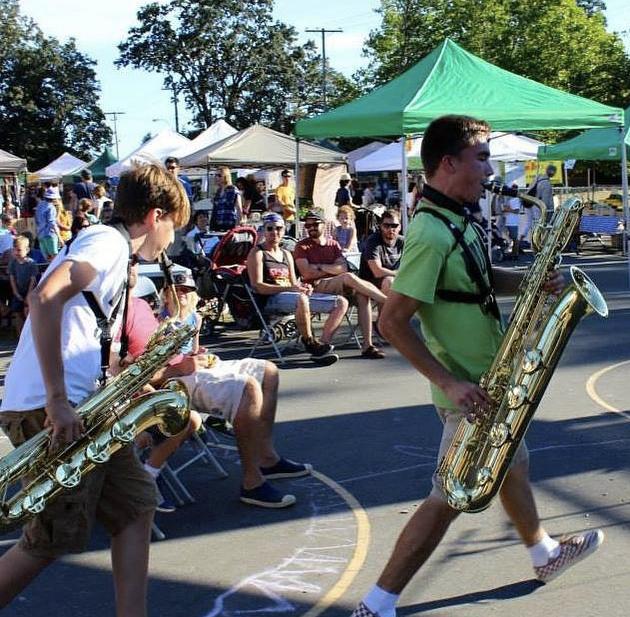 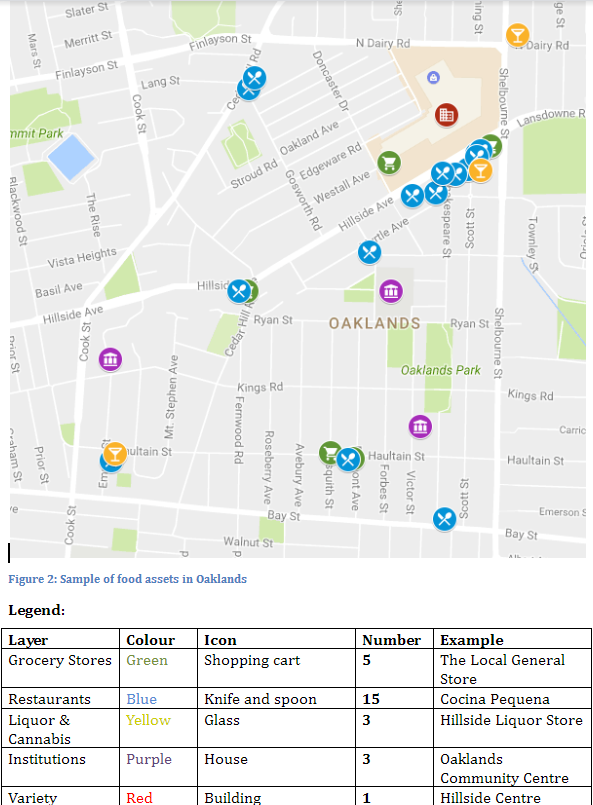 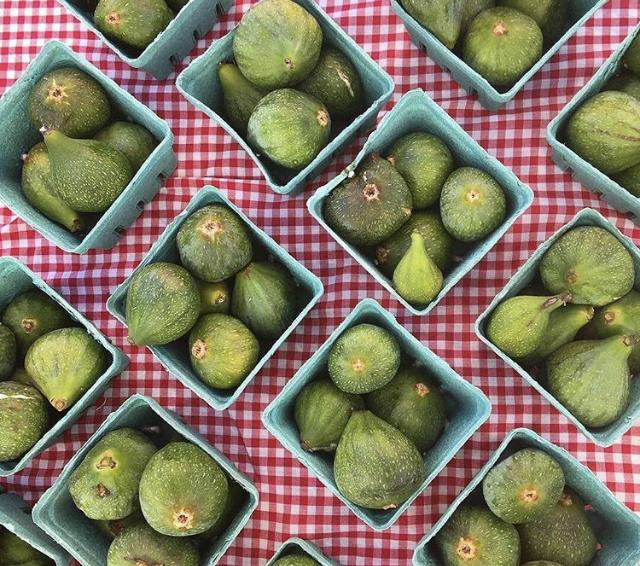 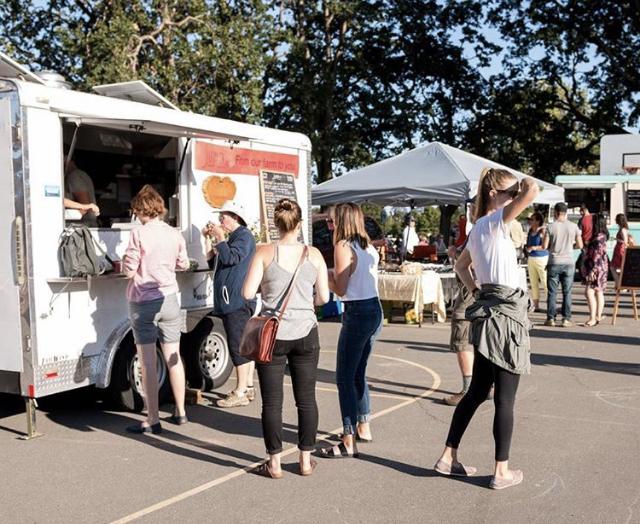 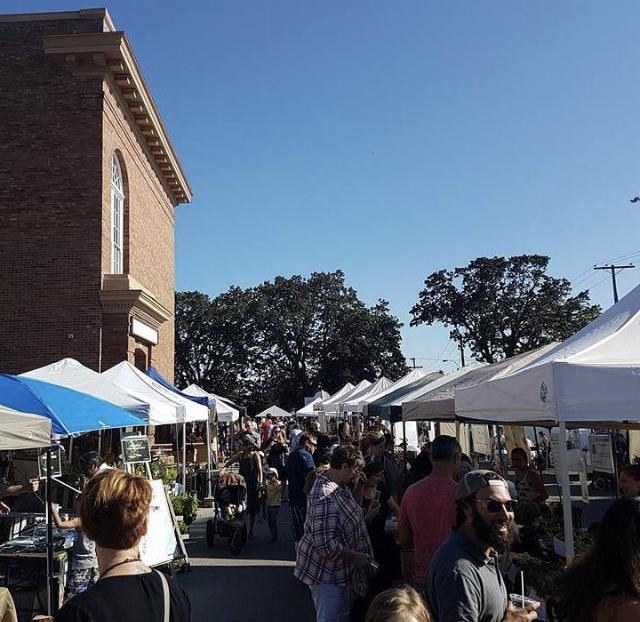 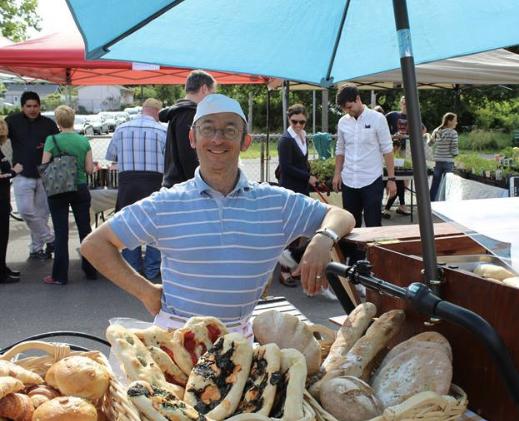 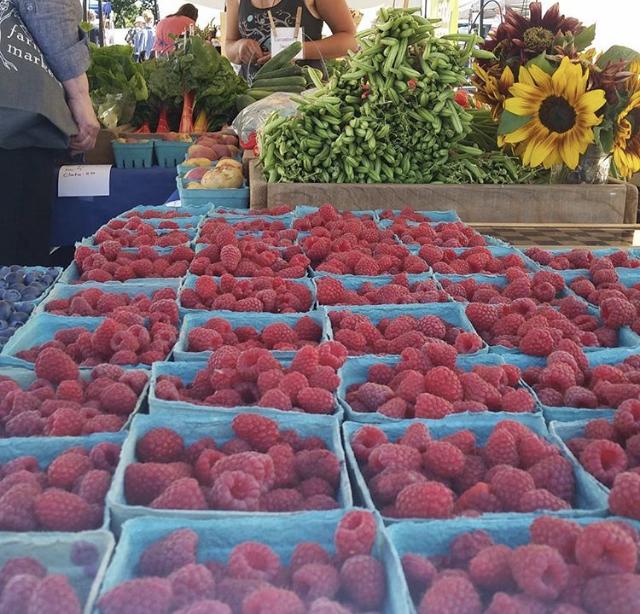 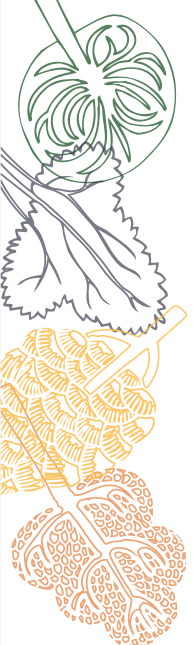 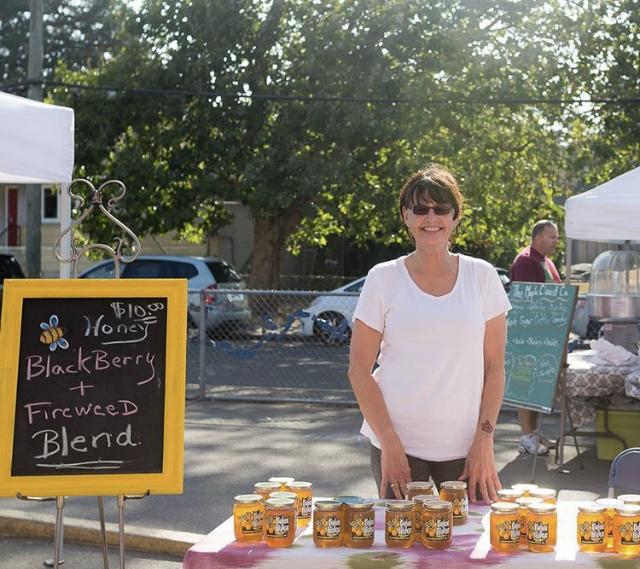 TAKE AWAYS FOR PLANNING AHEAD
The land and seas that we have, we have
Quality of life in the future depends on a cultural shift now
Good Food can be a driving value for planning
Oaklands and area is building foundations 
New Foodways must be forged
Eggs in many baskets-diversity is resilient
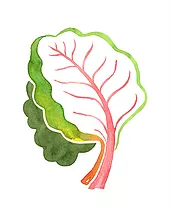 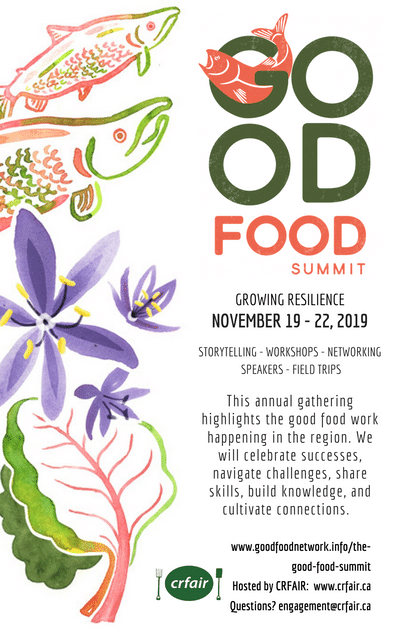 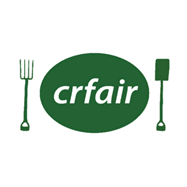 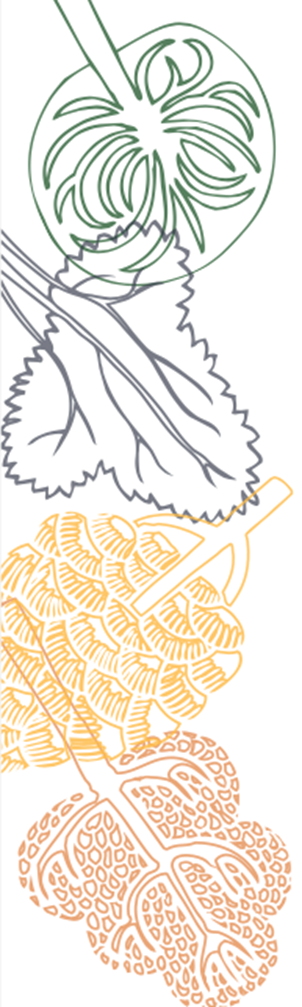 LINDA GEGGIELGEGGIE@CRFAIR.CAWWW.CRFAIR.CA